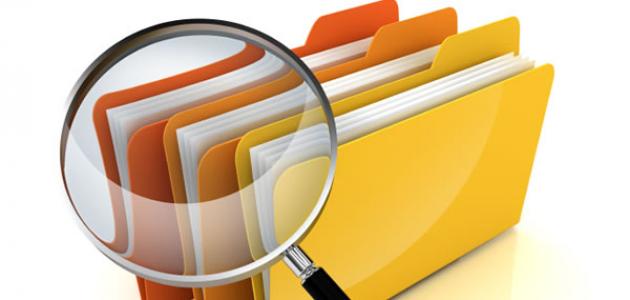 محاضرات مقرر الفكر التربوى وتطبيقاته
الفصل الدراسى الثانى 2019/2020
الفرفة الرابعة Edu 421
برنامج التعليم باللغة الإنجليزية 
(شعبة كيمياء وفيزياء)
أ.د/ كمال أحمد رباح
أستاذ أصول التربية
كلية التربية – جامعة طنطا
مقدمة
أبنائنا الطلاب هناك حكمة فى مقدمة كتاب الفكر التربوى تقول:
خطأ الطبيب يتوارى بين التراب بينما خطأ المعلم يظل واقفاً على قدميه".
 
	ومساهمة منى فى تجنب أى خطأ أو قصور سأبدأ فى سلسلة من المحاضرات التى تزودكم بقدر من الثقافة التربوية الضرورية لكم كمعلمو المستقبل.
المحاضرات الأولى: الفكر التربوى
بنيته ، أساليبه ، ضرورته ، علاقته بالمجتمع وأهمية دراسته للمعلم.
يسمح رصد التطور التاريخى لمجتمعات عالمنا بإثبات حقيقة تدور وجوداً أو عدماً مع وجود الحضارات واندثارها. ففى كل مرة تنهض حضارة يزدهر بالتوازى معها مشروع "لبناء الإنسان" يرتكز على مقومات راسخة وواضحة من الأفكار والمرامى والوسائل.
والباحث التربوى فى دراسته لتطور الفكر التربوى لن يستطيع أن يفهم مشروع بناء الإنسان فى أى مجتمع من المجتمعات فهماً سليماً إلا إذا قام بدراسة سليمة لذلك المجتمع وتلك الحضارة يتمكن من خلالها أن يلم بالمقومات السياسية لذلك المجتمع.
وتأسيساً على ذلك لابد وأن نفرق بين تاريخ التربية وتطور الفكر التربوى – فتاريخ التربية يهتم بدراسة أوضاع التربية فى عصر من العصور التاريخية ، أما تطور الفكر التربوى فيهتم بشكل أساسى بإبراز آراء مفكر وفيلسوف التربية ودراسة تلك الآراء والتصورات ورؤاهم التربوية والتعليمية.
أهمية دراسة تطور الفكر التربوى لمعلمى المستقبل:
تساعد المعلم أن يكون صاحب رأى وله وجهة نظر عميقة فى كل ما يحيط به وخاصة القضايا التربوية.
تجعله أكثر ثقة بنفسه وأكثر قدرة على فهم العملية التربوية وذلك من خلال إطلاعه على تجارب وأفكار المفكرين والفلاسفة.
وتأسيساً على ما سبق تكون دراستنا لتطور الفكر التربوى قائمة على التعرف على النواحى الآتية لأهميتها فى فهم وتفسير الأفكار والنظريات والنظم التربوية التى نتناولها بالدراسة.
ولذا فالفكر التربوى لابد وأن ندرس فيه:
الظروف الاجتماعية والاقتصادية والسياسية السائدة فى المجتمع.
لابد وأن يتم فى الفكر التربوى بوجه خاص والفكر الإنسانى بوجه عام بكيف يفكر الإنسان (فكرته عن نفسه وتفسيره لمظاهر الكون وعلاقة الإنسان بالطبيعة ونوع القيم التى يعتنقها الإنسان).
نوع النظم التربوية التى تتصل بحياة هذه المجتمعات وبطريقة تشكيل الأفراد لكى يتوافقوا من الحياة بشكل أو آخر ودور التربية فى هذا.
أبنائنا الطلاب فى هذه المحاضرة سأتناول بالشرح والتحليل (المحاضرة الثانية)
اعلام الفكر التربوى اليونانى:
 (السوفسطائيون سقراط ، أفلاطون ، أرسطو)
1- السوفسطائيون
وسأبدأ بالسوفسطائيون:
	ظهرت جماعة السوفسطائيون فى القرن الرابع والثالث قبل الميلاد ونتيجة للاضطرابات التى حدثت فى أثينا.
	أشهر فلاسفتهم: بروتاجوراس (قال عبارته المشهورة الإنسان معيار أو مقياس الأشياء جميعاً) معيار أو مقياس ما يوجد من الأشياء ومعيار أو مقياس ما لا يوجد من الأشياء.
فالأشياء بالنسبة لى على ما تبدو لى وبالنسبة لك على ما تبدو لك وأنت وأنا أليس إنسان (ليس هواء بعينه يرتعش فيه إنسان ولا يرتعش منه الآخر ، إذن فالمعرفة فى رأى بروتاجوراس حسية).
2- سقراط
آمن سقراط بالحاجة إلى تربية من نوع ممتاز تربية إنسانية متجه إلى الإنسان ويكون موضوعها الرئيسى الجوهر الروحى للإنسان من خلال عبارة معبد دلفى التى قرأها سقراط (اعرف نفسك بنفسك).
اشتهر سقراط بمنهج التهكم والتوليد.
والتهكم معناه: سؤال سقراطى مع تصنع الجهل فكان سقراط يسأل السؤال ويتصنع أمام محدثيه بالجهل ليعرض الشكوك.
ويعقب ذلك الخطوة الثانية: (التوليد) ويعنى بها توليد الأفكار الصحيحة فى نفوس أو عقول تلاميذه وكان يقول فى هذا الصدد (أننى أصطنع صناعة أمى وهى قابلة تولد أجسام الرجال وأنا أولد نفوس أو عقول البشر).
	وقد أكد سقراط إن الإنسان لا يمكنه أن يفعل الخير إلا إذا عرف ماهيته ، فالفضيلة علم والرذيلة جهل.
المحاضرة الثانية
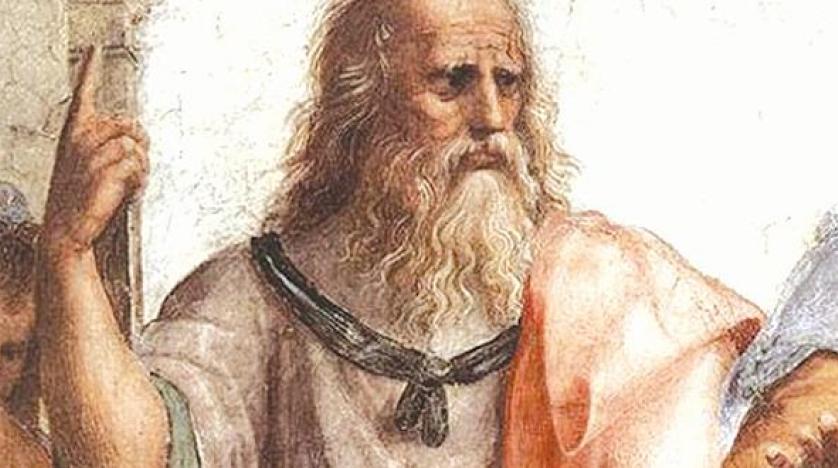 هذه المحاضرة سنتناول فيها المفكر والفيلسوف (أفلاطون) كممثل للفكر التربوى المثالى.
	سأترك لأبنائى الطلبة والطالبات قراءة حياة الفيلسوف مع التأكيد على أن حياة الفيلسوف جزء من فلسفته.
	سأتناول بالشرح والتحليل: (نظرية الوجود – نظرية المعرفة – نظرية القيم).
أولاً: نظرية الوجود فى الفكر المثالى
قسم أفلاطون الوجود قسمة ثنائية إلى عالمين:
عالم أسماه العالم المحسوس (عالمنا الذى نعيش فيه) ومن صفاته (التغير – الكثرة – الصرورة) ويدرك عن طريق الحواس ، ولذا فهذا العالم (حسى – نسبى – متغير – جزئى – ظنى).
عالم آخر مفارق اسماه العالم المعقول أو (عالم المثل) يتصف بالثبات ويُدرك عن طريق العقل. ولذا فهذا العالم (عقلى – مُطلق  - ثابت – يقينى – كلى).
لقد اقتنع افلاطون بأن العالم الحقيقى عالم يقع خارج نطاق الحس فهو غير محسوس ولا نستطيع الوصول إليه من خلال حواسنا وهذا العالم يحتوى على الأفكار وعلى الحقائق المُطلقة الأبدية.
	يقرر افلاطون أن النفس الإنسانية قبل أن تحل بالبدن كانت فى صحبة الآلهة ثم ارتكبت إثماً أو خطيئة فهبطت إلى العالم المحسوس فأنستها كثافة البدن ما كانت عليه فى عالم المُثل فتعود مرة أخرى وتتذكر ما كانت عليه فى عالم المُثل (فالعلم ذكر أو تذكر والجهل نسيان).
ولكى يقرب أفلاطون هذين العالمين والعلاقة بينهما إلى مداركنا ضرب لنا أسطورة الكهف الشهيرة وقد شرحناها فى أثناء المحاضرة وفككنا رموز الأسطورة.
ثانياً: نظرية المعرفة فى الفكر المثالى:
أفلاطون يعتبر أن الإنسان لا يكتسب معرفته الحقيقة أو الصادقة من العالم المادى المحسوس لأن هذا العالم لا يحوى إلا كل ما هو محسوس ومتغير ومن ثَّم فالإنسان يحصل على معرفته الحقيقية والثابتة من عالم المُثل الذى كانت تعيش فيه الروح قبل أن (تحل) بالجسم وكما قلنا (فالعلم ذكر أو تذكر والجهل نسيان).
	وبعبارة موجزة يمكن القول بأن نظرية المعرفة فى الفلسفة المثالية هى أساساً وصف لكيفية جعل العقل البشرى المحدود على صلة بالعقل المُطلق اللامحدود وتكتسب المعرفة من خلال (التذكير) ويمكننا تنمية العقل من خلال دراسة الرياضيات والفلسفة وهى الطريق الحقيقى إلى المعرفة ولذا كتب أفلاطون على باب الأكاديمية (من لم يكن مهندساً فلا يدخل علينا).
ثالثاً: نظرية القيم فى الفكر المثالى
يرى أفلاطون أن القيم مُطلقة ونابعة من الوجود ذاته وهذه القيم هى (الحق – الخير – الجمال) قيم مُطلقة ثلاث.
ولكن السؤال كيف تقيم الفضائل؟
يرى المثاليون وعلى رأسهم أفلاطون أن القيم والفضائل لا يتحلى بها الإنسان إلا إذا عاش مجتمع فاضل.
والمجتمع الفاضل فى رأى أفلاطون يتكون من ثلاث طبقات بناء على قدرة الإنسان الذهنية:
طبقة الفلاسفة  يسيطر عليهم العقل.
طبقة الجنود.  يسيطر عليهم الغضب.
طبقة العمال والعبيد  يسيطر عليهم الشهوة.
التطبيقات التربوية للفكر المثالى
أولاً: أهداف التربية
الهدف الأول للتربية من وجهة نظر الفكر المثالى (تنمية العقل).
تنمية الجانب الخلقى فى شخصية التلاميذ.
يجب أن تعد التربية الفرد لمواجهة حياته المستقبلية.
تهتم الفلسفة المثالية بالماضى لأنه يحتوى على أعظم إنجازات البشرية.
ثانياً: المحتوى الدراسى:
الاهتمام بتعلم الرموز.
هذه الرموز موجودة فى دراسات اللغة والرياضيات والفلسفة والفن والموسيقى والمنطق.
الأطفال يجب أن يتعلموا ما وصل إليه الجنس البشرى من المعارف والخبرات الحافلة بمعانى الكرم والشجاعة والوفاء.
واختصاراً يمكننا أن نقرر أن المثاليون يرون أن المحتوى الدراسى ينبغى أن يحقق الأهداف التالية: 
إكساب التلاميذ معلومات ومعارف تمكنهم من مواجهة مشكلات المستقبل.
إكساب التلاميذ معلومات تمكنهم من فهم المجتمع الذى يعيشون فيه وإكسابهم عادة التفكير الدقيق.
ثالثاً: طرق التدريس وسائله
يرى المثاليون استخدام طريقتى الحوار والمحاضرة فى إكساب التلاميذ المعارف والمعلومات.
	وتعتبر هذه الطريقة من أقدم الطرق المستخدمة فى التدريس وهى قائمة على إثارة الأسئلة خاصة من جانب المعلم والأسئلة يجب أن تكون منظمة ومختارة بدقة بحيث تغطى كل جوانب الموضوع.
ويعتبر الكتاب المدرسى من الوسائل الأساسية والتى يعتمد عليها المثاليون فى تقييم الحقائق والخبرات بالإضافة إلى استخدام المكتبة باعتبارها وسيلة مهمة لتعليم التلاميذ.
رابعاً: المعلم والتلميذ
يرى المثاليون أن المعلم هو العضو الفعال فى العملية التعليمية لأنه يمتلك مفاتيح عملية التعليم والتعلم.
المعلم فى الفكر المثالى هو القدوة الطيبة بالنسبة لتلاميذه.
يؤمن الفكر المثالى بالعقاب لأن الجسد منبع الشرور والآثام.
يؤمن الفكر المثالى بأن المتعلم شخص محدود ينمو من خلال التربية أو من خلال (المحاكاة).
نقد الفلسفة المثالية
أهملت الجوانب المتعددة للشخصية الإنسانية بتركيزها على الجانب العقلى والخلقى.
اهتمامتها بالجانب العقلى فى شخصية المتعلم خلق ما نسميه ارستقراطية المتعلم وجعل التعليم للقلة التى تتمتع بالقدرات العقلية المتميزة.
كذلك التركيز على الدراسات النظرية وإهمال الدراسات العملية.
المحاضرة الثالثة
2-أرسطو ممثل للفكر التربوى الواقعى
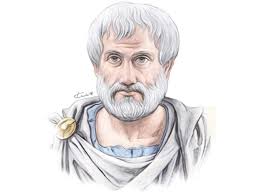 سأتناول فى هذه المحاضرة (أرسطو كممثل للفكر الواقعى) وكما اتفقنا كل مفكر أو فيلسوف لابد وأن يتناول فى دراسته:
نظرية الوجود.
نظرية المعرفة.
نظرية القيم.
1- طبيعة الوجود عند أرسطو
فى بداية دراسته لطبيعة الوجود الذى نعيش فيه سأل أرسطو نفسه سؤالاً هو: ماذا أرى أمامى وحولى؟
	وكانت إجابته على هذا التساؤل هو أننى أرى الأرض تحت قدمى وأرى أشياء هذا الكون من اشجار وطيور وناس ... إلخ.
	ثم سأل نفسه سؤالاً آخر: ما الذى يجمع بين كل هذه الأشياء؟ وكانت إجابته أن كل هذه الأشياء قد شكلت أو صنعت من شئ وقد أسماه (المادة الخام) ، لذا فكل موجود أو كل جوهر فى رأى أرسطو يتركب من (مادة – صورة) والعلاقة بين المادة والصورة علاقة (القوة بالفعل).
فالمادة قبل أن تلقى بالصورة وجود بالقوة.
المادة بعد أن تلقى بالصورة وجود بالفعل.
	وهو ما أسميه فى الكتاب الذى بين أيديكم (قانون الإمكانية).
مثال:
	(مادة الخشب) يمكن أن تتشكل صوراً شتى.
فالصورة هى المثال عند أفلاطون أنزله أرسطو من السماء إلى الأرض أى جعله متصل بالشئ المحسوس.
يختلف أرسطو مع أستاذه أفلاطون حول طبيعة هذا الكون حيث يرفض فكرة أفلاطون القائمة على اساس أن هناك عالمين (محسوس ومعقول) ورأى أن هناك عالماً واحداً ظواهره وأشياءه مرتبة فى شكل هرمى.
أما بالنسبة لطبيعة الإنسان فقد بين أرسطو أن الإنسان مثله مثل أى موجود آخر يتكون من صورة ومادة (الصورة تظهر فى العقل الإنسانى – المادة تظهر فى جسم الإنسان) وهما مستحدثان (فالجسم والنفس لا يمكن فصلهما عن بعضهما) ، والنفس الإنسانية لها قدرات متعددة هى (النمو – التكاثر – الحس – التخيل – الحركة – الرغبة – العاطفة – العقل) وقسمها أرسطو إلى مستويات:
(النفس الحامية – النفس العاقلة أو المفكرة).
النفس النامية معظم القدرات (النمو والتكاثر).
النفس الحاسة معظم القدرات الحس والتحليل والحركة والرغبة والعاطفة.
النفس العاقلة وتضم العقل.
صورة الدولة المثالية عند أرسطو:
		يرى أرسطو أن الدولة المثالية تتكون من مجموعتين:
المجموعة الأولى المواطنين Citizens (الرجال الأحرار).
المجموعة الثانية غير المواطنين No Citzens هم النساء والعبيد والعمال.

طبيعة المعرفة عن أرسطو:
		ترتبط نظرية المعرفة عند أرسطو بنظرية الوجود:
المعرفة تكتسب عن طريق الحواس والعقل.
المعرفة مكتسبة من هذا العالم.
يقسم أرسطو العلوم إلى ثلاثة أنواع:
علوم نظرية (مثل دراسة الرياضيات).
علوم إبداعية (مثل دراسة الآداب والفنون).
علوم عملية (مثل دراسة السياسة الأخلاق التربية

نظرية القيم عند أرسطو
	يفرق أرسطو عند تناوله للقيم بين نوعين منها:
النوع الأول: يضم القيم التى تعتبر وسائل لتحقيق شئ آخر ويسميها (الوسائل).
النوع الثانى: الغايات أو الأهداف وهناك أهداف متعددة يختار من بينها الإنسان ما هو خير.
والغاية النهائية والوحيدة التى تستحق السعى من أجلها وليس من أجل شئ آخر هى (السعادة).

	وهنا يفرق أرسطو بين الرذيلة والفضيلة ، فالرذيلة يرتكبها الإنسان لجهله بالفضيلة وتغلب شهوات وضعف إراداته.

	فالشجاعة وسط بين إفراط وتفريط كلاهما رذيلة وهو ما يسميه أرسطو (الوسط الذهبى).
فكر أرسطو التربوى
1- أهداف التربية: قررنا أبنائى الطلبة والطالبات أن الهدف الأسمى للإنسان هو تحقيق السعادة عن طريق استغلال قدراته وإمكاناته المتاحة.
ومن هنا فالتربية هى الأداة والوسيلة التى تمكنه من تنمية هذه الإمكانات والقدرات.
وبالإضافة إلى ذلك حدد أرسطو بعض الأهداف الجزئية للتربية منها:
أ- يجب أن تتنوع التربية تبعاً لتعدد واختلاف فئات المجتمع ، فالمواطن الحر له تربية تختتلف عن تربية المواطنين (تربية حرة تهدف إلى تنمية العقل الإنسانى وتشمل دراسة الرياضيات والمنطق والعلوم).
ب- أما تربية غير المواطنين وهم النساء والصيد والعمال فيجب أن تكون (تربية مهنية)

2- يجب أن يدرب المواطنون على أن يكونوا حكام ومحكومين أى على الطاعة والحكم.
3- يجب أن تعد التربية المواطنين للعمل والاستمتاع بوقت الفراغ.
4- يجب أن تعطى التربية الأفضلية للغاية.
مراحل التربية
يرى أرسطو أن تربية الأطفال (المواطنين) الأحرار تمر بمراحل:
مرحلة الرضاع أو الطور الأول من الطفولة (التركيز على تربية الجسم).
المرحلة الثانية وتستمر حتى الخامسة من العمر وينبغى ألا نعلم الطفل فى هذه المرحلة القراءة أو الكتابة.
المرحلة الثالثة من 5 إلى 7 سنوات ويلاحظ الطفل فى هذه المرحلة الأطفال الأكبر سناً وهم يتعلمون القراءة والكتابة.
المرحلة الرابعة من 7 إلى سن البلوغ (تربية بدنية ثم خلقية).
المرحلة الخامسة من سن البلوغ إلى سن 21 سنة.
أما تعلم الرياضيات والمنطق والفلسفة والتاريخ الطبيعى والتعمق فى هذه الدراسات فقد أرجاه أرسطو إلى ما بعد الحادية والعشرين.
2- طريقة التدريس
يوصى أرسطو باتباع طريقتين فى تعليم الأطفال هى:
الممارسة أو تكوين العادات (التعلم عن طريق العمل).
التعلم اللفظى أو الصياغة اللفظية عن طريق المحاضرة.
ويرى أرسطو أن الفضائل الأخلاقية يجب أن تعلم بالطريقة الأولى أما التعلم فى العلوم النظرية والعملية فيتم بالطريقة الثانية.
المحاضرة الرابعة
فى محاضرة اليوم أبنائى طلاب الفرقة الرابعة
سأتناول بالشرح والتحليل الفكر التربوى فى العصر الحديث وسنأخذ ممثلاً له الفيلسوف والمفكر الفرنسى جان جاك روسو وكما عودتكم حياة الفيلسوف جزء من فلسفته فعليكم بفراءة هذه الحياة فى صفحات الكتاب.
استهل روسو كتابه (التربية) بكلمته المشهورة:
"كل شئ يخرج من يد الخالق حسناً جميلاً ، فإذا مسته يد البشر أصابه الفساد والاضمحلال).
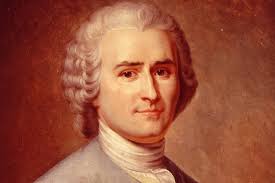 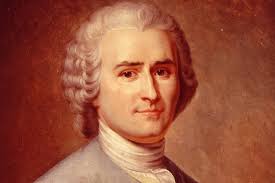 والسؤال كيف يرجع الإنسان إلى سيرته الأولى (السير وفقاً للطبيعة) يجيب روسو بالرجوع إلى التربية.

ولكن قبل الإجابة عن معنى التربية لدى روسو يتعين علينا توضيح مفهوم الطبيعة.
للطبيعة ثلاث تجليات لدى روسو:
الأول منها: صورة الكون أو العالم الخارجى (العالم المادى الفيزيقى).
الثانى: العالم الداخلى للإنسان (الغرائز) والرغبات الحيوانية التى لم تمسها يدى التهذيب والتوجيه (الغرائز والميول الفطرية).
الثالث منها: الطبيعة الاجتماعية للوجود البشرى (الطبيعة الإنسانية).
وما أؤكد عليه كما يقول روسو أن الخير كامن فى طبقات الطبيعة بأبعادها الثلاثة (الكون – الإنسان – المجتمع).
يقول روسو:
	نحن نولد ضعفاء ومحتاجون للقوة وكل ما ليس لدينا عند ولادتنا وكل ما نحتاج إليه إذا كان عظيماً فإننا نناله بالتربية ولكن من أين تأتى هذه التربية.
	يجيب رسو من (الطبيعة – أو من الناس – أو من الأشياء):
1- التربية والطبيعة (الجسم): تعزز الطبيعة الجسد وتحرر المواهب الإنسانية فالنمو الداخلى لقوانا وأعضائنا يتأتى من تربية الطبيعة.
2- التربية والاشياء (العقل): تطور الأشياء المحيطة بالإنسان والمتوفرة لسلوكه تقوى ذاكرته وعقله محصول تجاربنا الذاتية عن الأشياء التى تحيط بها نحصله من تربية الأشياء.
4- تربية الناس (العواطف): يتدخل الآخرون لتنبيه المشاعر والصداقة والشفقة والتقدير (التنبيه الجنسى) وهذه مرتبطة بالأولى لمعرفة الوسيلة التى نعرف كيف نستفيد من قوانا وأعضائنا.
     فالتربية وفق الطبيعة إنما تتحقق بما يسميه "روسو" التربية السلبية ، وتنطوى التربية السلبية على ثلاثة جوانب لمفهوم الحرية الطبيعية:
الحرية الجسدية.
الحرية العاطفية والانفعالية.
الحرية العقلية.
أهداف التربية لدى روسو
لم يكن روسو ثيق فى حكومات عصره لذا فقد جعل الإصلاح الاجتماعى هو هدف التربية ولكى يتحقق هذا الهدف فلابد من البدء بالفرد ولابد من تجنب تدخل المؤسسات الاجتماعية.
ولأن الطبيعة الإنسانية خيرة فى حد ذاتها فإن الهدف المناسب للتربية هى أن تعمل على تحقيق الإنسجام مع الطبيعة ولذا يجب احترام ميول  الطفل الطبيعية وتنميتها وفقاً لمبدأ التربية السلبية.
اراد روسو تخليص الجنس البشرى من شرور المجتمع المتمدن وتخليصه من قيود السلطة البشرية.
والهدف النهائى للتربية هو يمكن الفرد من الحصول على حقوقه كما اقرتها الطبيعة.
وتقسم التربية إلى مراحل تتناسب مع عمر الأطفال والعمل على فهم طبيعة الطفل ودراستها ورصد موناتها لكى تستقيم العملية التربوية.
المنهج:
	انبثق تصور روسو للمنهج من خلال ظروف المجتمع الذى يعيش فيه ومن خلال النظرة المثالية الخاصة به.
	فالمنهج يتكون من مجموعة النشاطات الفطرية والميول الغرائزية للطفل ، أما المعرفة والحضارة التى ساهمت الإنسانية فى بنائها لقرون طويلة فى الماضى والحاضر فيجب تجنبها ولذا فالكتاب المدرسى مرفوض لأن يتحدث عما لا نعرفه كما يحول بين الطفل وحاجاته الطبيعية.
وأنه إذا كان لابد من كتاب فى التربية الطبيعية فإنه (أميل) فى أجزائه المختلفة والذى يقدم التصور الكامل للمعلم.
كتاب اميل (أو فى التربية لروسو)
الكتاب الأول يتناول روسو تربية اميل من حولك وحتى سن الخامسة (العناية بالجسم).
الكتاب الثانى يتناول تربية إميل من الخامسة وحتى الثانية عشرة وهنا يكون دور المعلم سلبياً.
الكتاب الثالث يهتم من روسو بتربية الطفل من سن الثانية عشر حتى الخامسة عشرة تعلم المهارات عن طريق العمل.
الكتاب الرابع تربية أميل من الخامسة عشرة حتى العشرين تربية القلب.
الكتاب الخامس: يعالج روسو تربية المرأة فيرى أن الأشخاص تربيتها إعدادها للحياة الزوجية ومن أجل إسعاد الرجل وتربية أولاده.
3- الطريقة فى الفلسفة الطبيعية
يرى الطبيعيون أن السمة الاساسية فى استراتيجية المعلم هى (المناقشة) فيما يتعلمه التلميذ.
الدافع هو لاساس فى طريقة التدريس.
مراعاة الميول والقدرات وتنميتها.
يجب معاملة الطفل على أنه طفل وليس رجلاً.
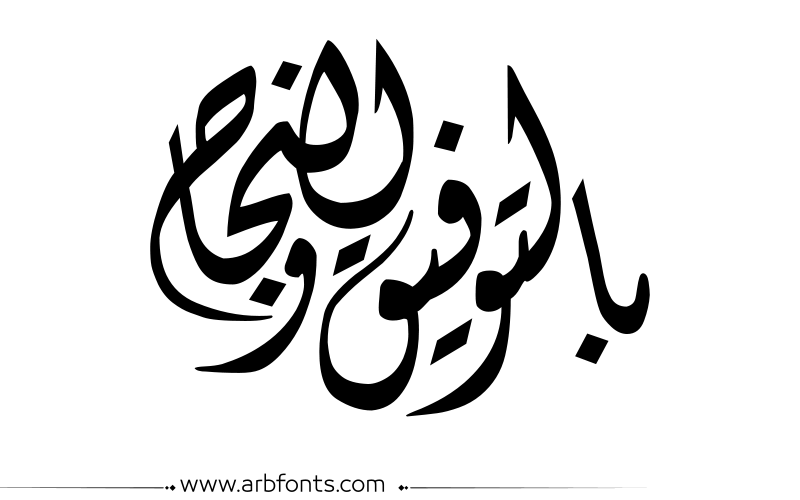 أ.د/ كمال أحمد رباح
أستاذ أصول التربية